Missionary Care
Dear Heavenly Father, thank You for using Reverend and Mrs. Hii Kong Ching and their three daughters for missionary works in the United Kingdom. They pastor the Chinese who have gone to the United Kingdom from various countries, including the many recent new immigrants from Hong Kong. We ask the Holy Spirit to fill the King's Cross Methodist Church's pastoral team, church leaders and
1/3
Missionary Care
volunteers. They may work in unity and advance the Gospel effectively. We also ask Jehovah Jireh to prepare committed volunteers who would serve the children, youths and adults in the church and the community. On the coming May 6, the coronation day of Charles III, the Chinese churches in London will cooperate with the Chinese community's organizations to hold celebrations, cultural performances, and
2/3
Missionary Care
public lectures. The churches also work with the Gideons International to distribute Bibles to hotels in London. May the resurrection power of our Lord Jesus Christ be with this series of events, that it will spread the Good News of Christ and demonstrate Christian love for the nation. In the name of Jesus Christ, Amen.
3/3
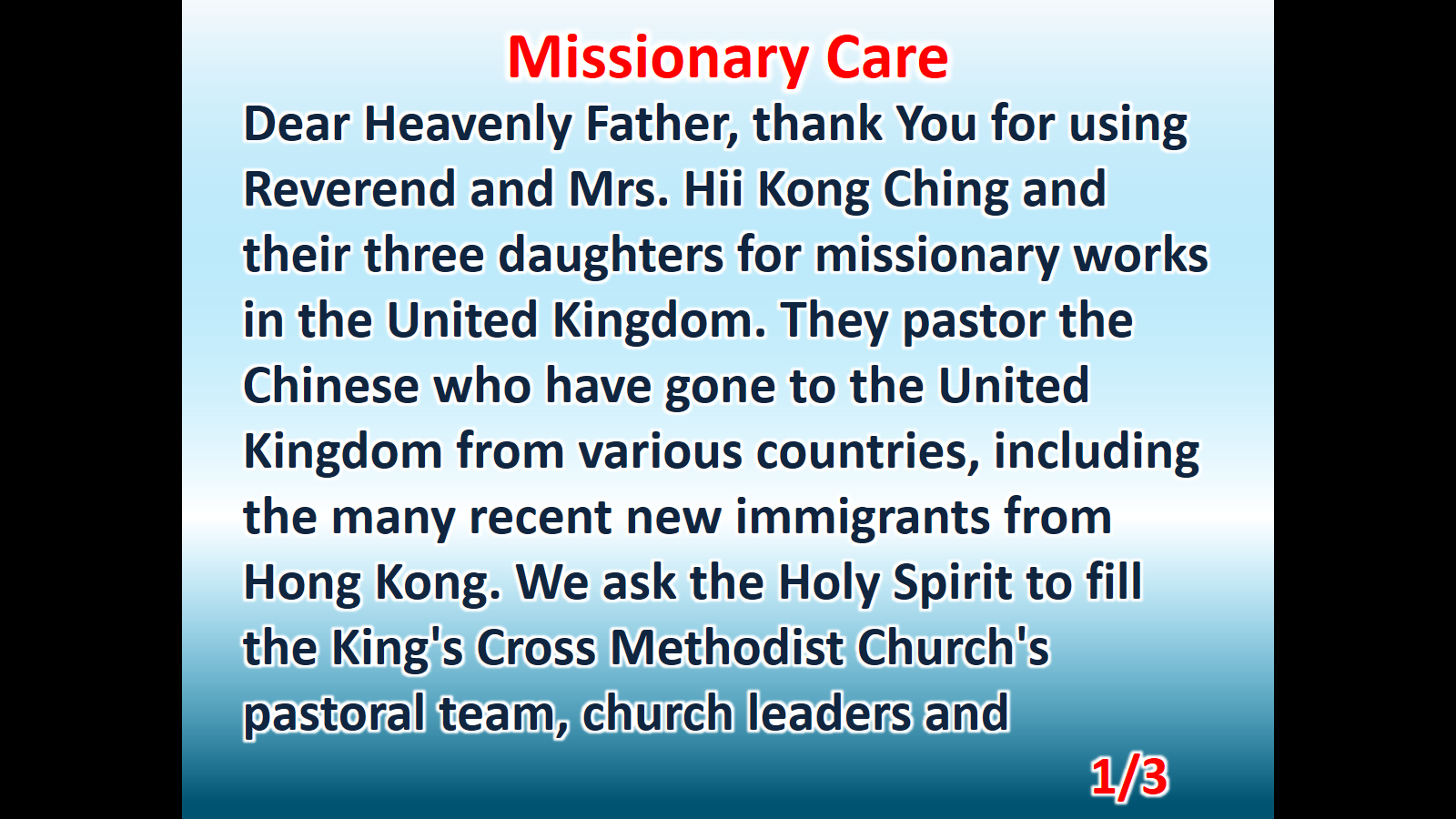 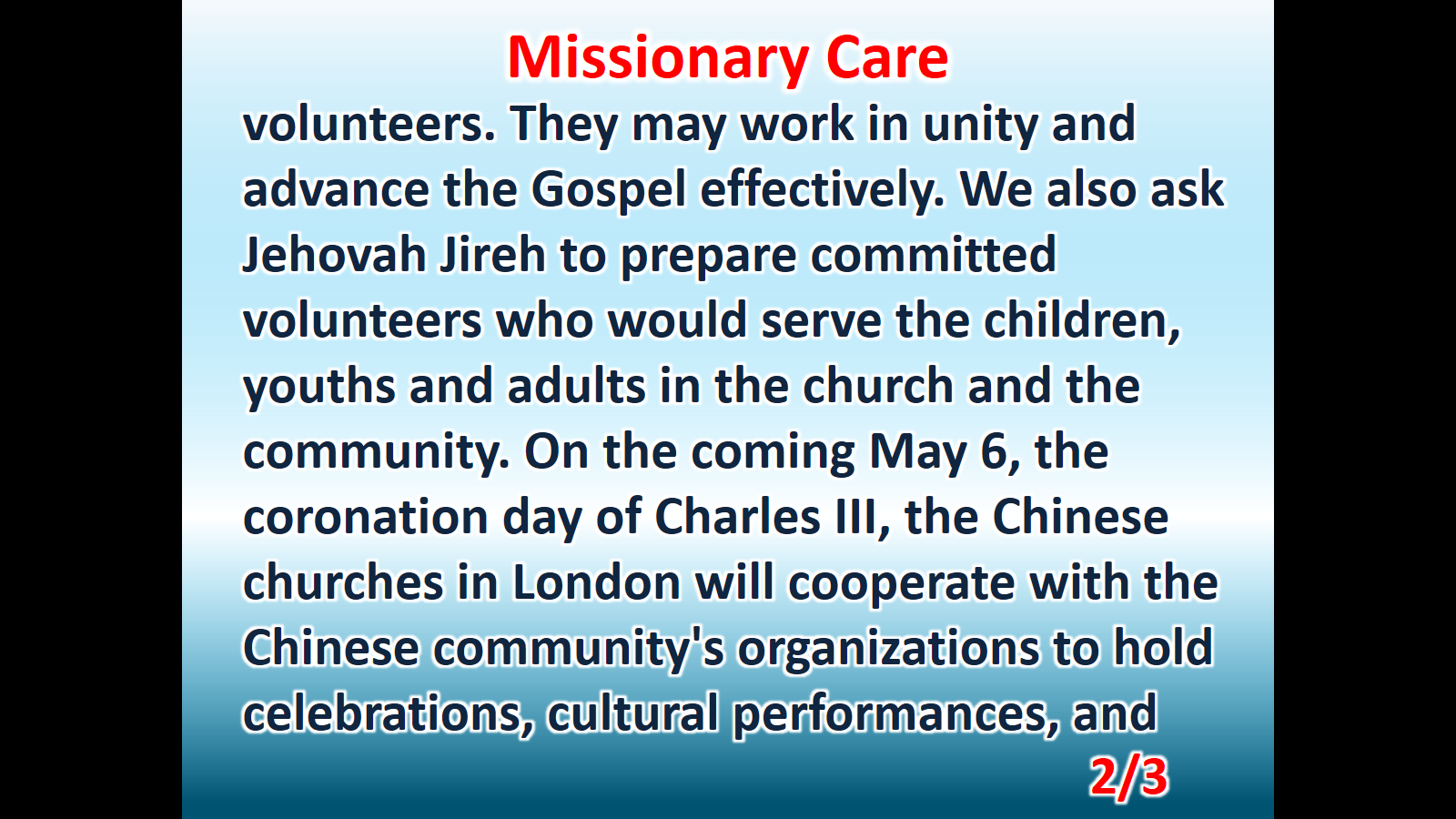 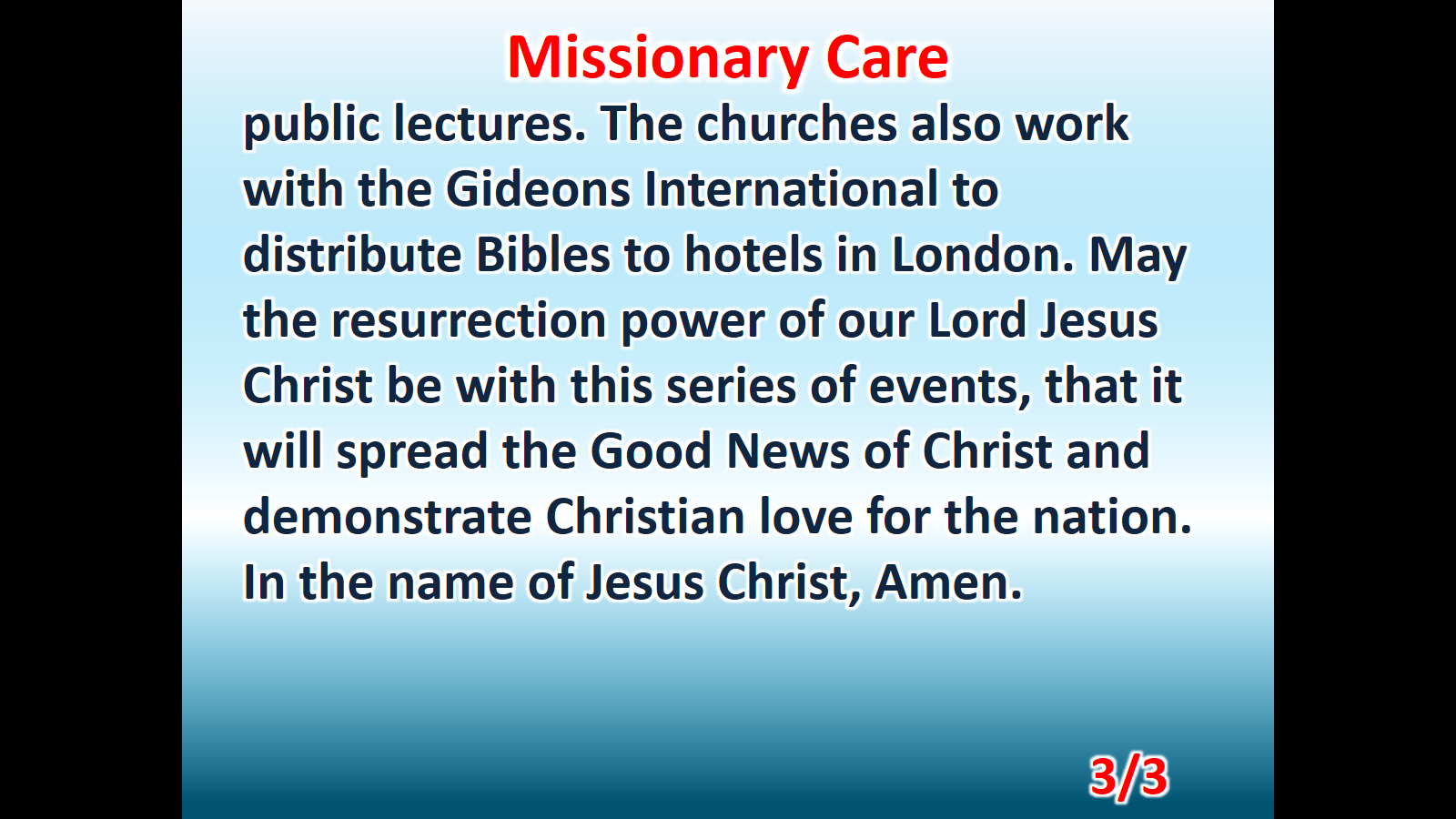